Christ Our Sacrifice
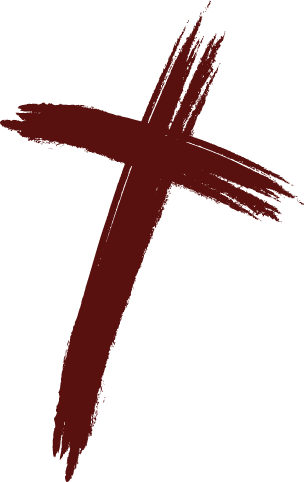 And according to the law almost all things are purified with blood, and without shedding of blood there is no remission.
Hebrews 9:22
[Speaker Notes: Preached at West Side on March 23, 2014 (Adapted from a tract by Homer Hailey)
Print Slides: 1-4,12,14

The shedding of blood is necessary for the remission of sins.  This is something we may not understand, but accept by Faith.  Jesus shed his blood for the sins of all mankind!]
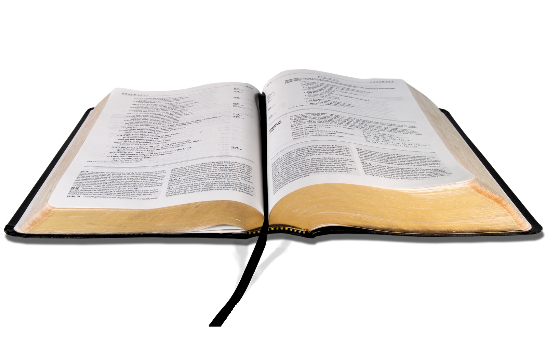 Romans 3:21-26
But now the righteousness of God                          apart from the law is revealed, being                     witnessed by the Law and the Prophets, 22 even the righteousness of God, through faith in Jesus Christ, to all and on all who believe. For there is no difference; 23 for all have sinned and fall short of the glory of God, 24 being justified freely by His grace through the redemption that is in Christ Jesus, 25 whom God set forth as a propitiation by His blood, through faith, to demonstrate His righteousness, because in His forbearance God had passed over the sins that were previously committed, 26 to demonstrate at the present time His righteousness, that He might be just and the justifier of the one who has faith in Jesus.
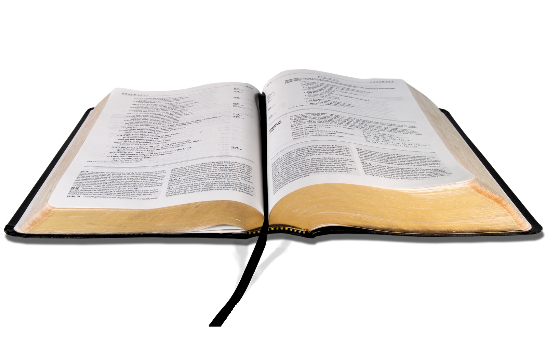 Matthew 1:21
[Angel to Joseph about Mary]
And she will bring forth a Son, and you                  shall call His name Jesus, for He will save His people from their sins.”
Luke 2:11
[Angel to Shepherds] 
For there is born to you this day in the city of David a Savior, who is Christ the Lord.
John Bore Witness that Jesus was Our Sacrifice
The next day John saw Jesus coming toward him, and said, “Behold! The Lamb of God who takes away the sin of the world!
John 1:29

Though abandoned by all, he resolutely faced His own death.
Death could not hold him, and He, victorious over sin and death, is ready to save to the uttermost all who would come to God through Him.
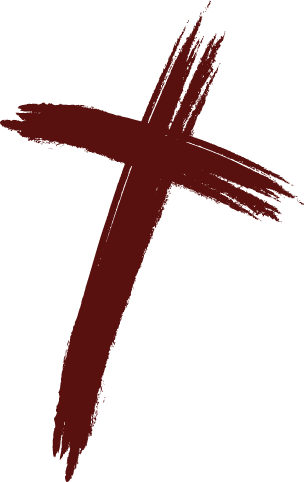 Christ’s Life and Death Accepted for Us
In His sinless life and sacrifice, He became       the sacrifice, which for the sinner,                        God accepts (2 Cor. 5:21; 1 John 2:1-2)
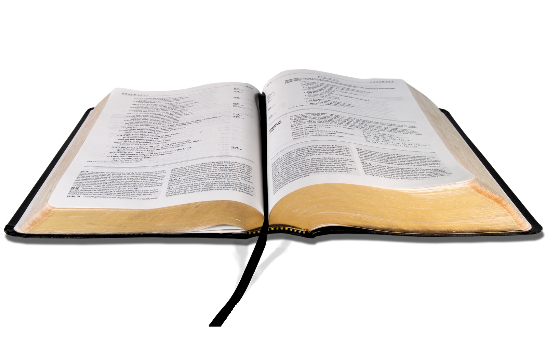 2 Corinthians 5:21
For He made Him who knew no sin                           to be sin for us, that we might become                    the righteousness of God in Him.
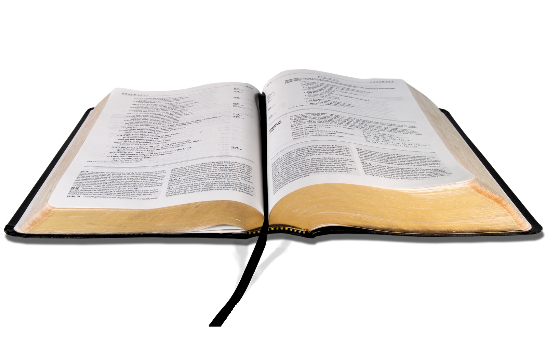 1 John 2:1-2
My little children, these things                                 I write to you, so that you may not sin.                 And if anyone sins, we have an Advocate with the Father, Jesus Christ the righteous. 2 And He Himself is the propitiation for our sins, and not for ours only but also for the whole world.

“The mercy seat of the Tabernacle where God met man was called the propitiation. Christ is our mercy seat, where God meets us in mercy and forgiveness.” (People’s New Testament)
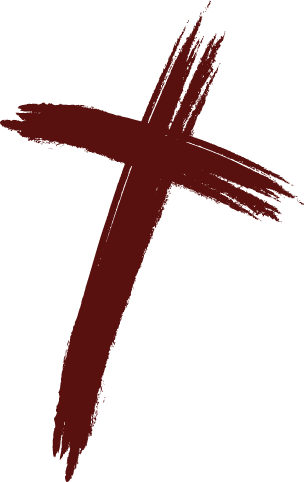 Christ’s Life and Death Accepted for Us
In His sinless life and sacrifice, He became       the sacrifice, which for the sinner,                        God accepts (2 Cor. 5:21; 1 John 2:1-2)
His sacrifice brought down the middle wall of partition between the Jew and Gentile (Ephesians 2:13-18, READ)
His sacrifice led to reconciliation with God (Colossians 1:19-20)
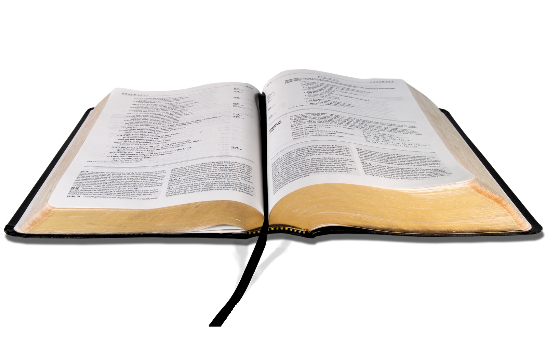 Colossians 1:19-20
For it pleased the Father that in Him                        all the fullness should dwell, 20 and by                       Him to reconcile all things to Himself, by Him, whether things on earth or things in heaven, having made peace through the blood of His cross.
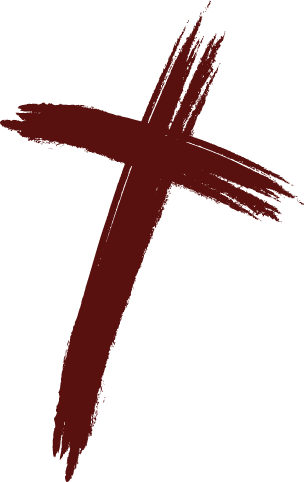 Christ’s Life and Death Accepted for Us
In His sinless life and sacrifice, He became       the sacrifice, which for the sinner,                        God accepts (2 Cor. 5:21; 1 John 2:1-2)
His sacrifice brought down the middle wall of partition between the Jew and Gentile (Ephesians 2:13-18, READ)
His sacrifice led to reconciliation with God (Colossians 1:19-20)
His sacrifice does not encourage sin, but condemns and forbids it (Romans 6:1-4)
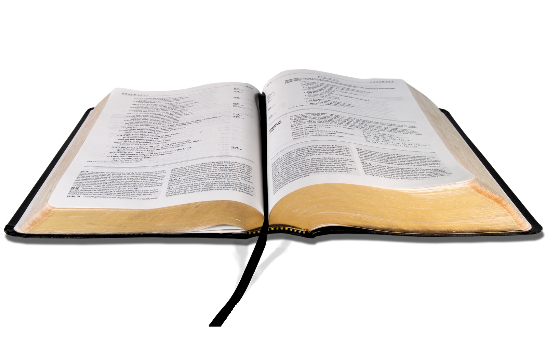 Romans 6:1-4
What shall we say then? Shall we                       continue in sin that grace may abound? 2 Certainly not! How shall we who died to sin live any longer in it? 3 Or do you not know that as many of us as were baptized into Christ Jesus were baptized into His death? 4 Therefore we were buried with Him through baptism into death, that just as Christ was raised from the dead by the glory of the Father, even so we also should walk in newness of life.
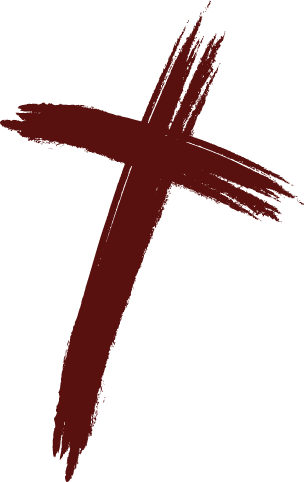 Christ’s Life and Death Accepted for Us
In His sinless life and sacrifice, He became       the sacrifice, which for the sinner,                        God accepts (2 Cor. 5:21; 1 John 2:1-2)
His sacrifice brought down the middle wall of partition between the Jew and Gentile (Ephesians 2:13-18, READ)
His sacrifice led to reconciliation with God (Colossians 1:19-20)
His sacrifice does not encourage sin, but condemns and forbids it (Romans 6:3-4)
His sacrifice draws all men (John 12:32-33)
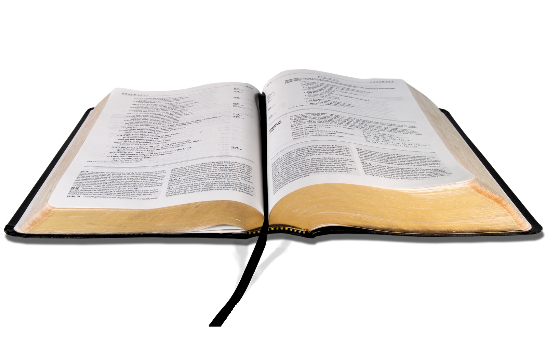 John 12:32-33
And I, if I am lifted up from the                           earth, will draw all peoples to Myself.”                        33 This He said, signifying by what death He would die.
Conclusion
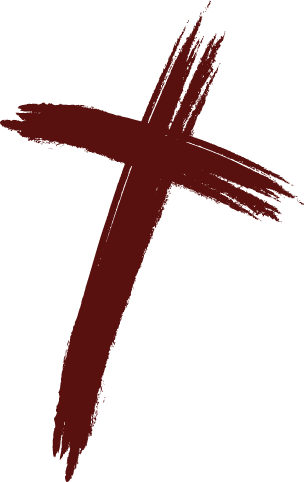 Will you be one to accept                      the sacrifice of Christ and the             salvation God offers in Him?

To all who will, the Lord says,                  “He who believes and is baptized               will be saved; but he who does                 not believe will be condemned”  
(Mark 16:16)